ACUTE AND CHRONIC INFLAMMATION
Morphologic Patterns
Systemic manifestation
1
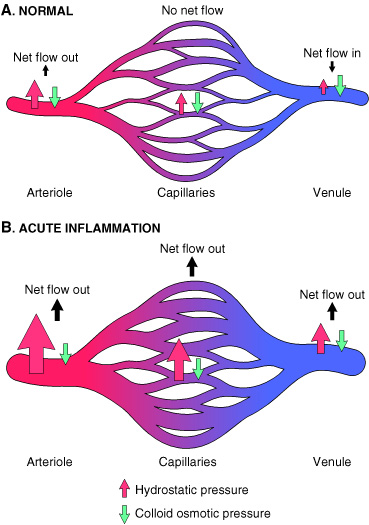 2
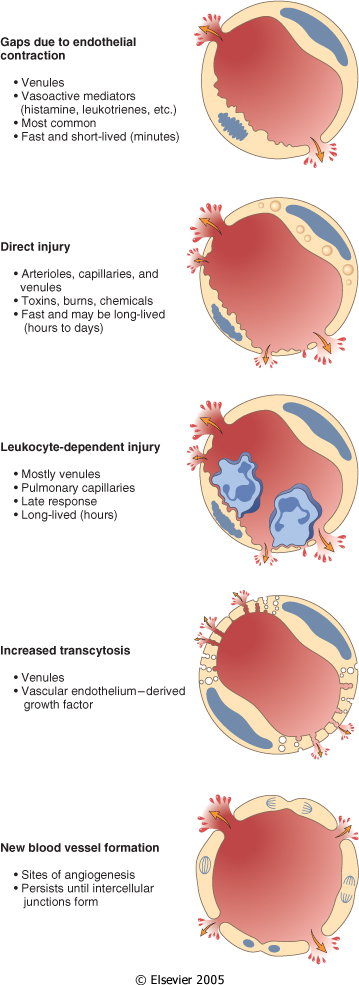 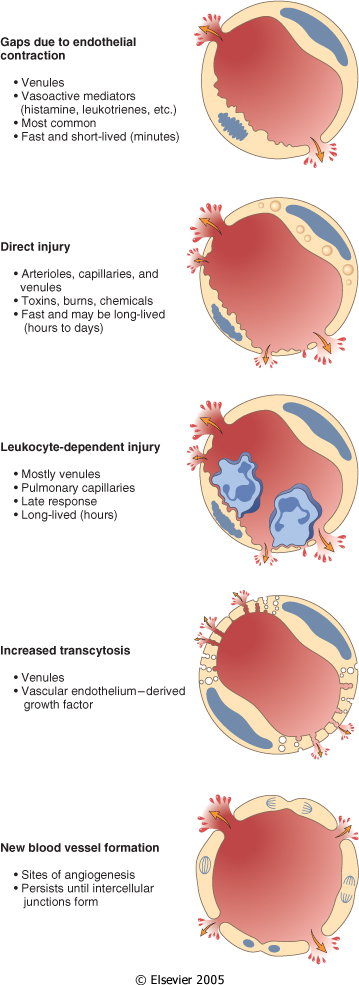 3
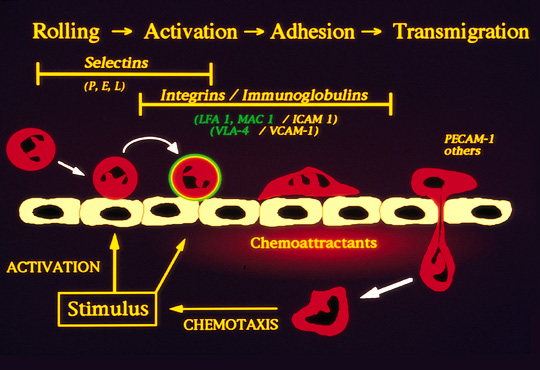 4
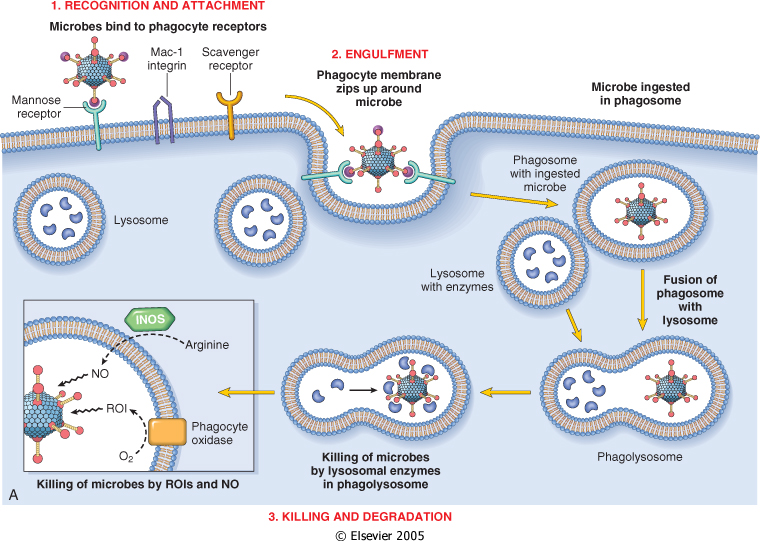 5
Objectives
Patterns of Acute Inflammation
Outcomes of Acute Inflammation 
Patterns of chronic Inflammation 
Systemic manifestation
6
Objectives
Patterns of Acute Inflammation
Outcomes of Acute Inflammation  
Patterns of chronic Inflammation 
Systemic manifestation
7
Morphologic Patterns of Acute Inflammation
Several types of inflammation vary in their morphology and clinical correlates. Why?
The severity of the reaction
specific cause
the particular tissue 
site involved
8
Morphologic Patterns of Acute Inflammation
SEROUS INFLAMMATION
FIBRINOUS INFLAMMATION
SUPPURATIVE OR PURULENT INFLAMMATION 
ULCERS
9
Patterns of Acute Inflammation
SEROUS INFLAMMATION: 
Serous inflammation is marked by the outpouring of a thin fluid  
e.g. the skin blister resulting from a burn or viral infection represents a large accumulation of serous fluid
10
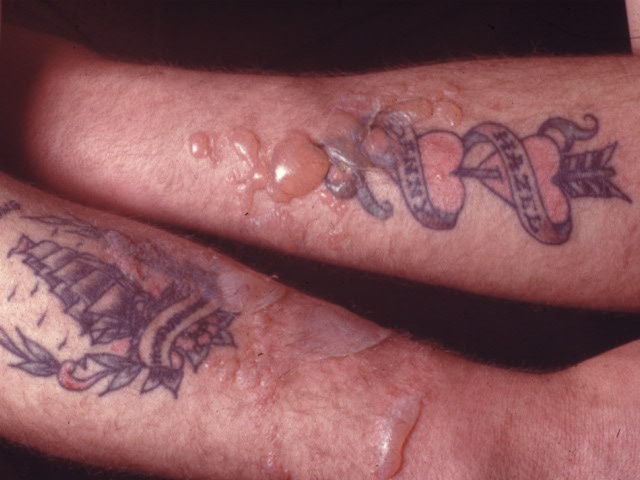 11
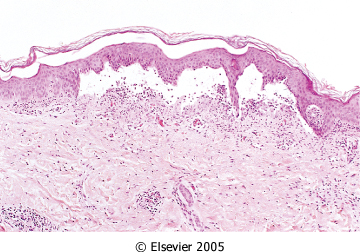 12
Morphologic Patterns of Acute Inflammation
FIBRINOUS INFLAMMATION 
more severe injuries and more greater vascular permeability, larger molecules such as fibrinogen pass the vascular barrier, and fibrin is formed and deposited
13
Morphologic Patterns of Acute InflammationFIBRINOUS INFLAMMATION
A fibrinous exudate is characteristic of inflammation in the lining of body cavities, such as the meninges, pericardium and pleura
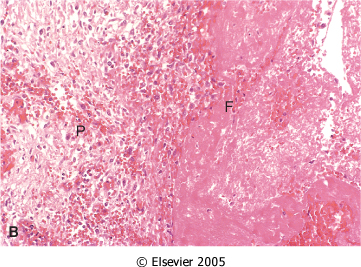 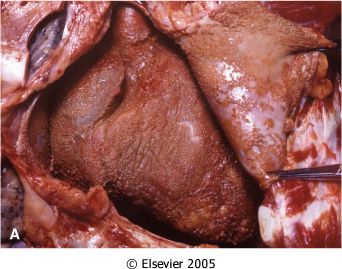 14
Morphologic Patterns of Acute Inflammation
FIBRINOUS INFLAMMATION 
Fibrinous exudates may be removed by fibrinolysis 
But when the fibrin is not removed, it may stimulate the ingrowth of fibroblasts and blood vessels and thus lead to scarring (organization)
15
Morphologic Patterns of Acute Inflammation SUPPURATIVE OR PURULENT INFLAMMATION
characterized by the production of large amounts of pus or purulent exudate consisting of neutrophils, necrotic cells, and edema fluid 
Certain bacteria (e.g., staphylococci) produce this localized suppuration and are therefore referred to as pyogenic (pus-producing) bacteria
16
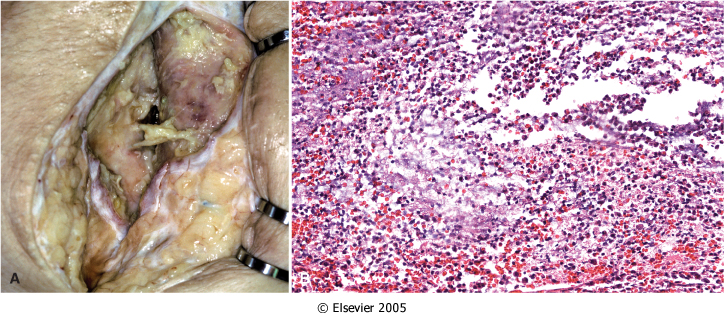 Suppurative inflammation. A, A subcutaneous bacterial abscess with collections of pus. B, The abscess contains neutrophils, edema fluid, and cellular debris.
17
Purulent inflammation
18
Morphologic Patterns of Acute Inflammation SUPPURATIVE OR PURULENT INFLAMMATION
Abscesses : localized collections of purulent inflammatory tissue caused by suppuration buried in a tissue, an organ, or a confined space
19
Brain Abscess
20
Liver abscess
21
Localized liquefactive necrosis liver abscess
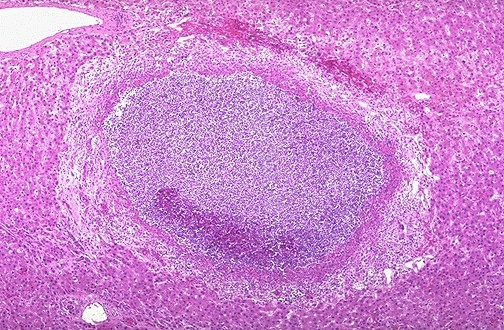 Removal of the dead tissue leaves behind a scar
22
Morphologic Patterns of Acute Inflammation
ULCERS

An ulcer is a local defect of the surface of an organ or tissue that is produced by the sloughing (shedding) of inflammatory necrotic tissue
23
Morphologic Patterns of Acute Inflammation
ULCERS
encountered in: 
 inflammatory necrosis of the mucosa of the mouth, stomach, intestines, or genitourinary tract

 subcutaneous inflammation of the lower extremities in older persons who have circulatory disturbances
24
Ulceration can occur only when tissue necrosis and resultant inflammation exist on or near a surface
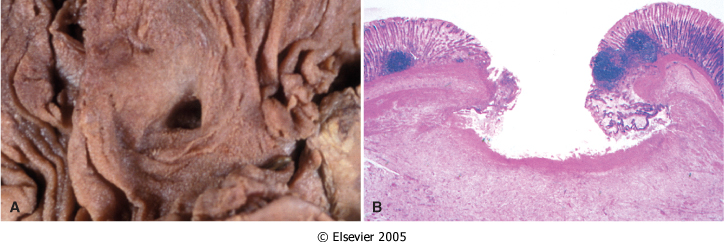 Epithelial Defect
Necrotic base
Fibrinopurulent exudates
Granulation tissue
Fibrosis
25
Objectives
Patterns of Acute Inflammation
Outcomes of Acute Inflammation 
Patterns of chronic Inflammation 
Systemic manifestation
26
Outcomes of Acute Inflammation
Acute inflammation may have one of the four outcomes:
Complete resolution
Healing by connective tissue replacement (fibrosis)
Progression of the tissue response to chronic inflammation 
Abcess formation
27
Outcomes of Acute Inflammation
Complete resolution

 When?
the injury is limited or short-lived 
there has been little tissue destruction
the damaged parenchymal cells can regenerate
28
Outcomes of Acute Inflammation
Complete resolution

Mechanism:
Neutralization and removal of chemical mediators
Normalization of vascular permeability
halting of leukocyte emigration
Clearance of edema (lymphatic drainage) , inflammatory cells and necrotic debris (macrophages).
29
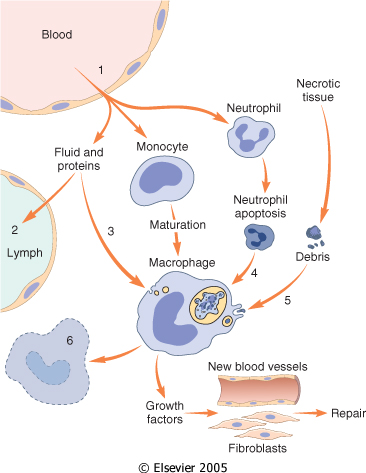 Events in the resolution of inflammation
30
Outcomes of Acute Inflammation
Healing by connective tissue replacement (fibrosis):
 This occurs after substantial tissue destruction
 the inflammatory injury involves tissues that are incapable of regeneration
 there is abundant fibrin exudation.

 The destroyed tissue is resaorbed and eventually replaced by fibrosis.
31
Outcomes of Acute Inflammation
Progression of the tissue response to chronic inflammation: 
occurs when the acute inflammatory response cannot be resolved    WHY?
Due to: 1. the persistence of the injurious agent 
             2. some interference with the normal 		process of healing
32
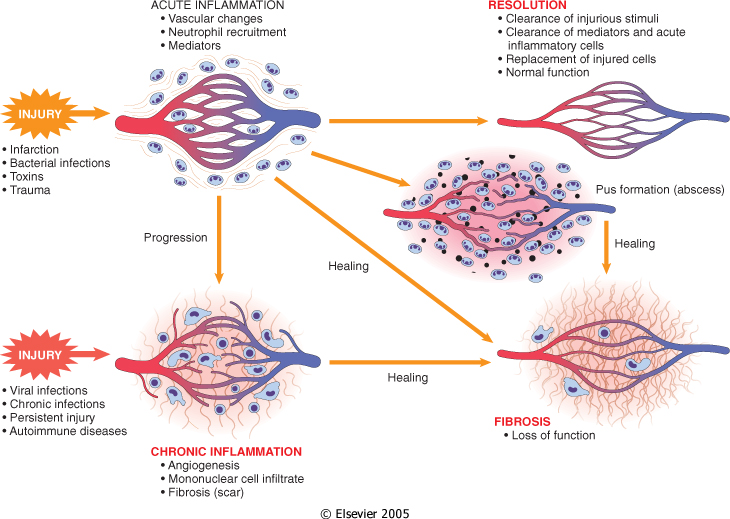 33
A 36-year-old man has had midepigastric abdominal pain for the past 3 months. An upper gastrointestinal endoscopy shows a 2-cm, sharply demarcated, shallow ulceration of the gastric antrum. A biopsy specimen of the ulcer base shows angiogenesis, fibrosis, and mononuclear cell infiltrates with lymphocytes, macrophages, and plasma cells. Which of the following terms best describes this pathologic process? 
	(A) Acute inflammation (B) Serous inflammation (C) Granulomatous inflammation (D) Fibrinous inflammation (E) Chronic inflammation
34
Objectives
Patterns of Acute Inflammation
Outcomes of Acute Inflammation 
Patterns of chronic Inflammation 
Systemic manifestation
35
Systemic effects of Inflammation
Acute phase reaction/response
	-	IL-1 and TNF
	-	Fever
	-	Malaise
	-	Anorexia
Bone marrow
	-	leukocytosis
	-	IL-1 + TNF
Lymphoid organs
Liver 
 -IL-6, IL-1, TNF
 -Acute phase proteins
C-reactive protein
Lipopolysaccharide binding protein
Serum amyloid A
a-2 macroglobulin
Haptoglobin
Ceruloplasmin
fibrinogen
36
Systemic Effects of Inflammation  Fever
Fever is produced in response to Pyrogens
What are pyrogens?
act by stimulating prostaglandin synthesis in the vascular and perivascular cells of the hypothalamus.
 Bacterial products (called exogenous pyrogens), stimulate leukocytes to release cytokines such as IL-1 and TNF (called endogenous pyrogens) that increase the enzymes (cyclooxygenases) that convert AA into prostaglandins.
37
Fever
In the hypothalamus, the prostaglandins, especially PGE2, stimulate the production of neurotransmitters such as cyclic AMP, which function to reset the temperature set-point at a higher level. 

NSAIDs, including aspirin , reduce fever by inhibiting cyclooxygenase and thus blocking prostaglandin synthesis. 

fever may induce heat shock proteins that enhance lymphocyte responses to microbial antigens.
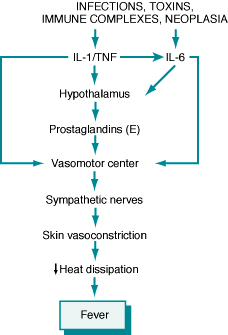 38
Increased erythrocyte sedimentation rate
The rise in fibrinogen causes erythrocytes to form stacks (rouleaux) that sediment more rapidly at unit gravity than do individual erythrocytes.
39
InflammationSystemic Manifestations
Leukocytosis: 
     WBC count climbs to 15,000 or 20,000 cells/μl 
	most bacterial infection
Lymphocytosis:  
	Infectious mononucleosis, mumps, 
    German measles
Eosinophilia:    bronchial asthma, 
         hay fever, parasitic infestations

Leukopenia:  typhoid fever,
     infection with rickettsiae/protozoa
40
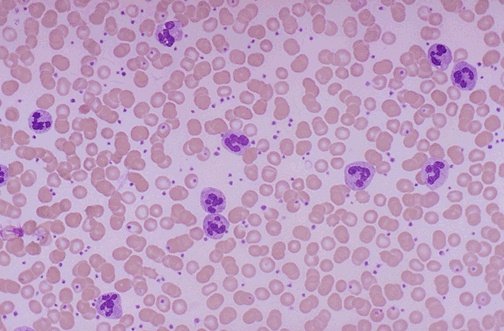 41
[Speaker Notes: Acute inflammation is marked by an increase in inflammatory cells. Perhaps the simplest indicator of acute inflammation is an increase in the white blood cell count in the peripheal blood, here marked by an increase in segmented neutrophils (PMN's).]
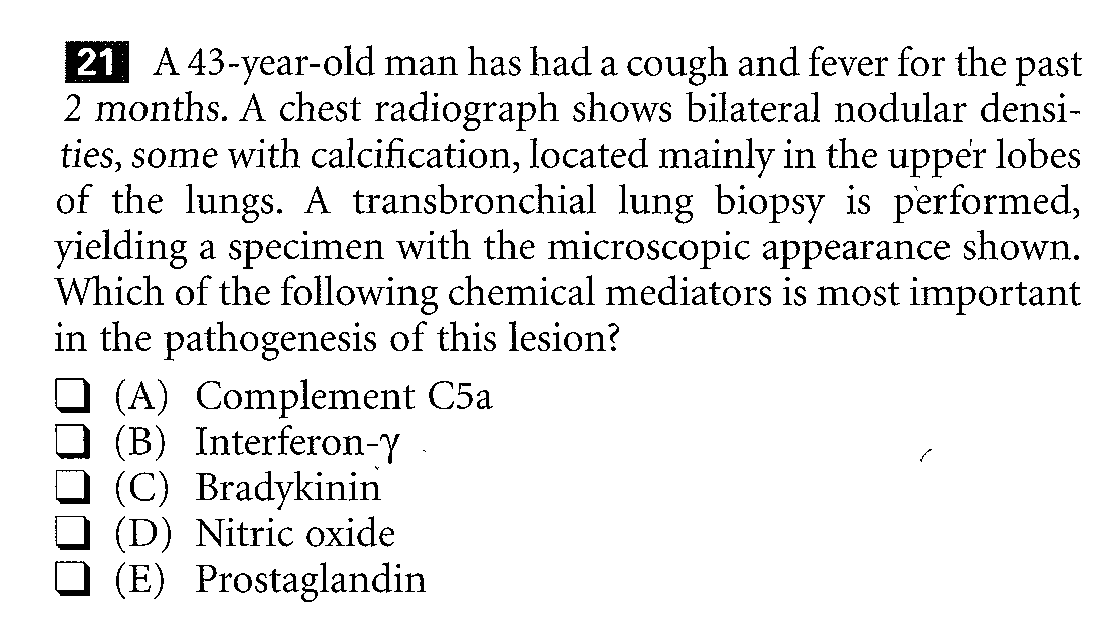 42
Thank you
43
44
An experiment introduces bacteria into a perfused tissue preparation. Leukocytes then leave the vasculature and migrate to the site of bacterial inoculation. The movement of these leukocytes is most likely to be mediated by which of the following substances? 
	(A) Bradykinin (B) Chemokines (C) Histamine (D) Prostaglandins (E) Complement C3a
45
Prostaglandins
Histamine
Nitric oxide
Vasodilation
Role of Mediators in Different Reactions of Inflammation
Vasoactive amines
Bradykinin
Leukotrienes C4, D4, E4
PAF
Substance P
Increased vascular permeability
C5a
Leukotriene B4
Chemokines
IL-1, TNF
Bacterial products
Chemotaxis, leukocyte recruitment and activation
Fever
IL-1, TNF, Prostaglandins
Prostaglandins
Bradykinin
Pain
Neutrophil and macrophage lysosomal enzymes
Oxygen metabolites
Nitric oxide
Tissue damage
46
Acute inflammation
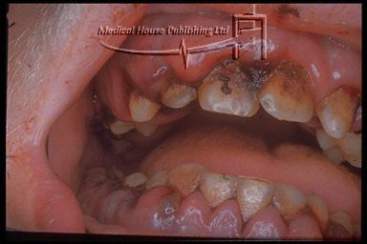 Time    4-6 hours to 3-5 days
Vascular involvement
Active hyperemia
Edema, occ.fibrin thrombi
Neutrophils
Cardinal signs of inflammation 
Lymphatics
Role to remove exudate
Can lead to inflammation.
Lymphangitis
Lymphadenitis
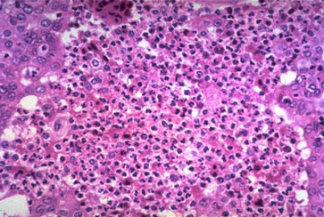 47
A 32-year-old woman has had a chronic cough with fever for the past month. On physical examination, she has a temperature of 37.5°C, and on auscultation of the chest, crackles are heard in all lung fields. A chest radiograph shows many small, ill-defined nodular opacities in all lung fields. A transbronchial biopsy specimen shows interstitial infiltrates with lymphocytes, plasma cells, and epithelioid macrophages. Which of the following infectious agents is the most likely cause of this appearance? 
	
	(A) Staphylococcus aureus (B) Plasmodium falciparurn (C) Candida albicans (D) Mycobacteriurn tuberculosis (E) Klebsiella pneumoniae (F) Cytomegalovirus
48